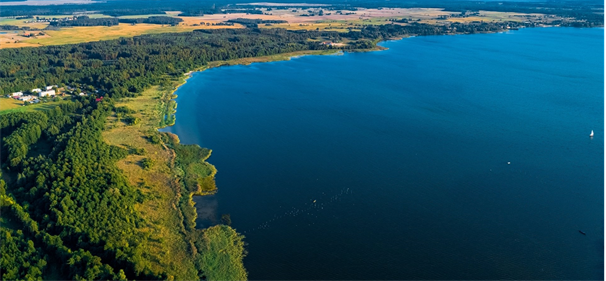 Kraina tysiąca jezior - Mazury
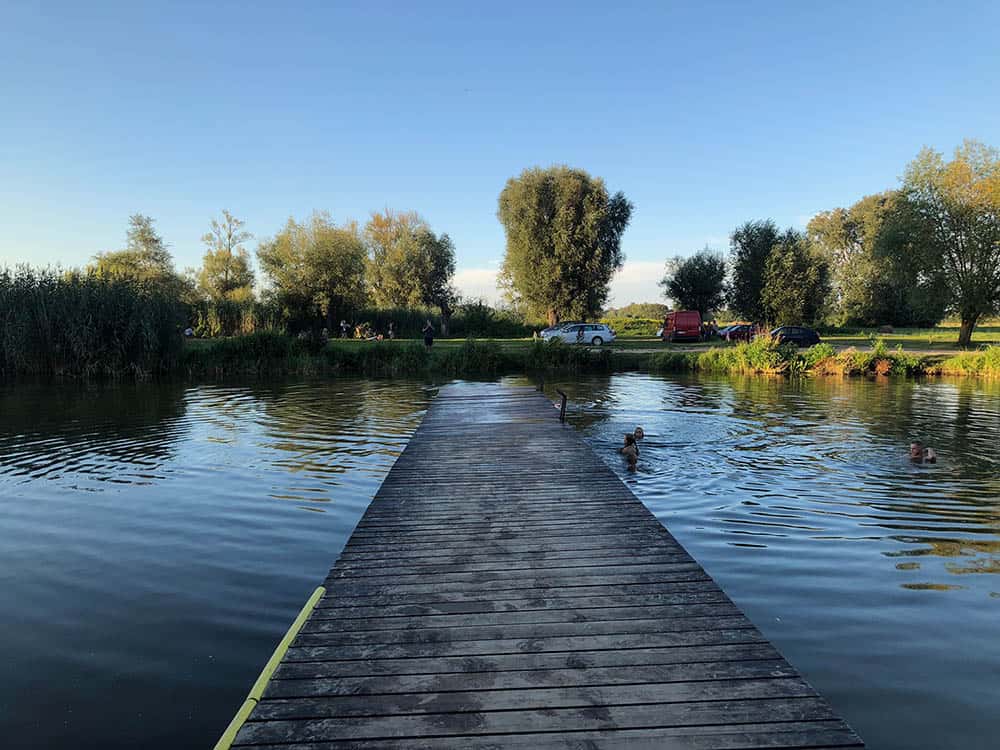 Jezioro Kiełpińske
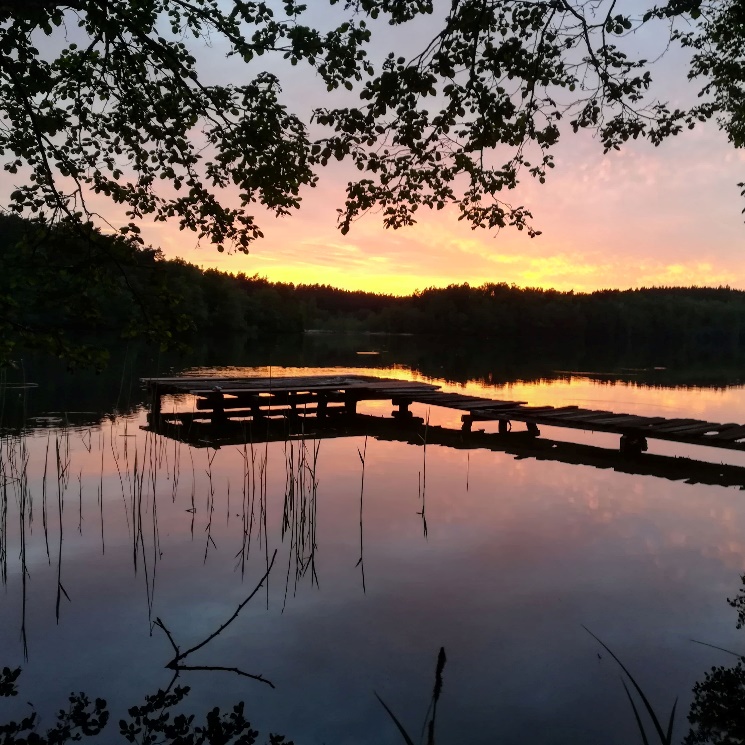 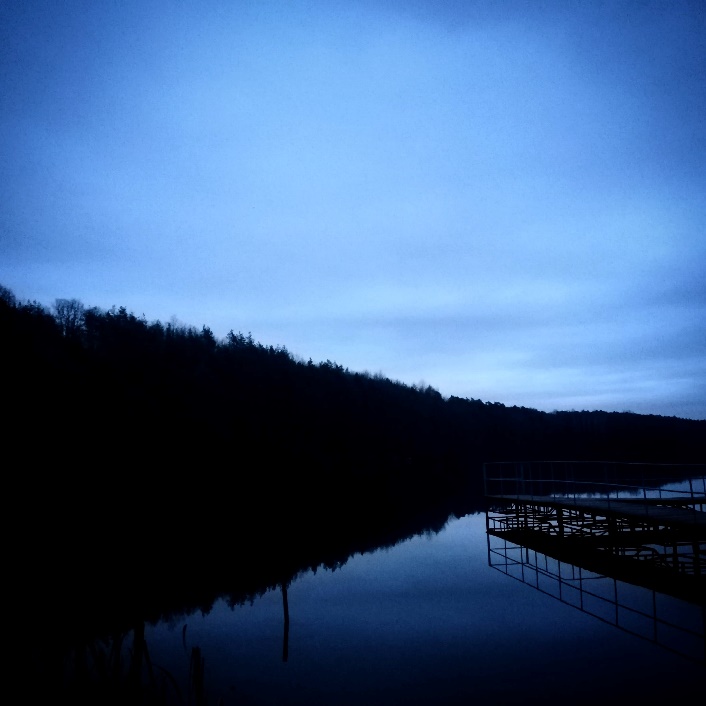 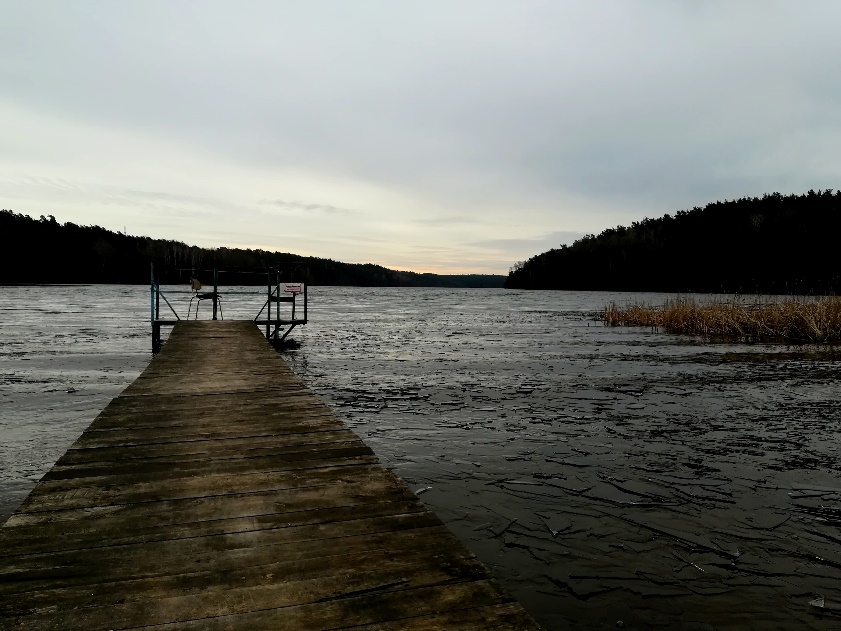 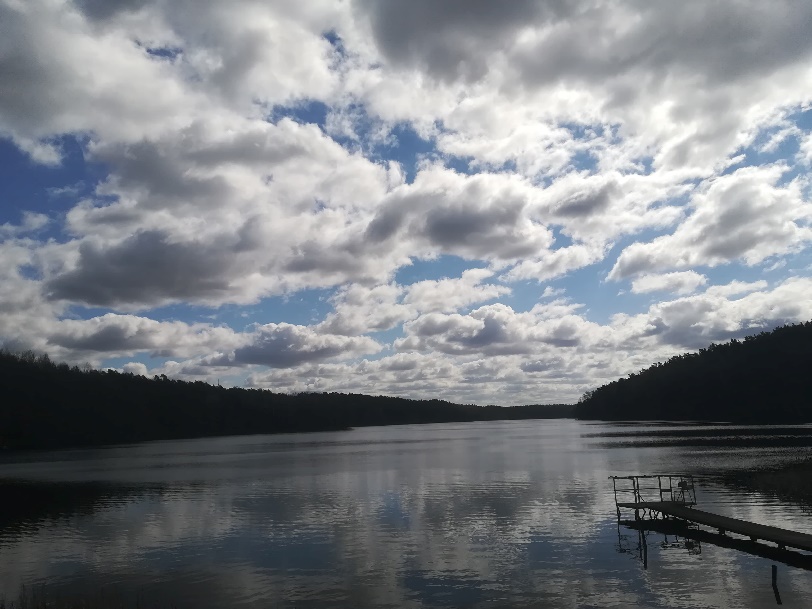 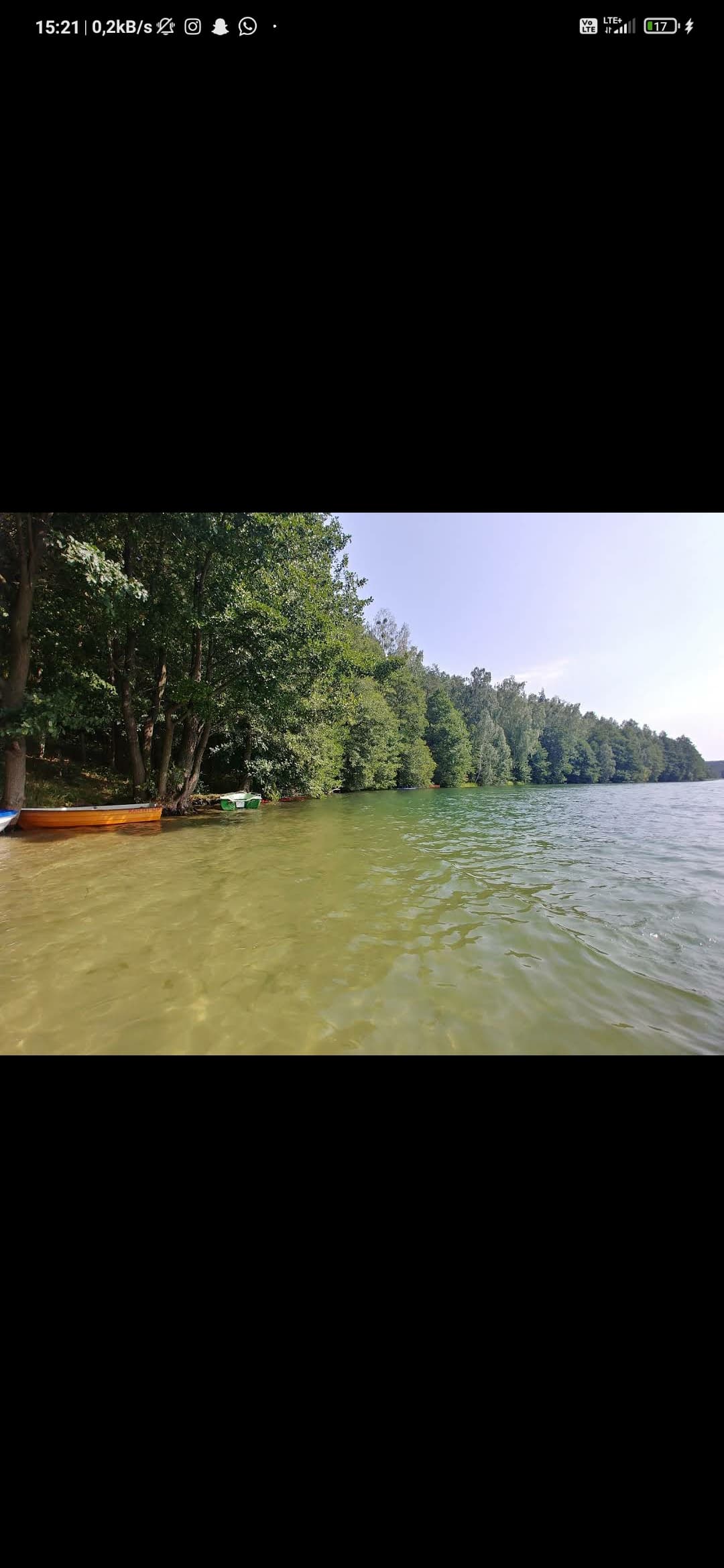 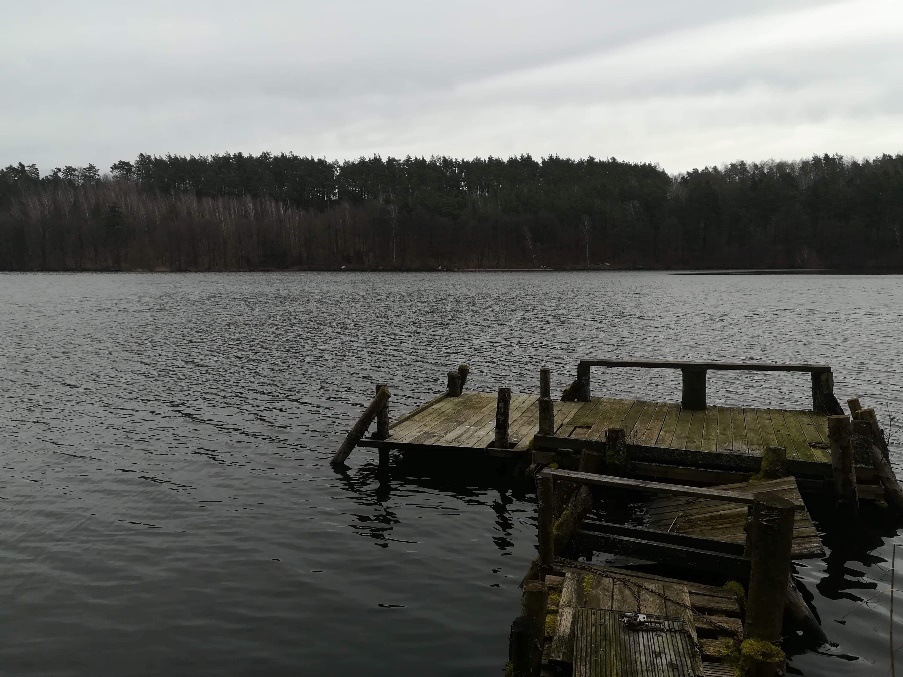 Jezioro jest wąskie i długie. Można tu popływać kajakiem i zobaczyć piękne pagórkowate tereny. Niedaleko przepływa rzeka Wel z rezerwatem przyrody o nazwie „Piekiełko”.gdzie rzeka nabiera górskiego charakteru
Rezerwat przyrody „Piekiełko”
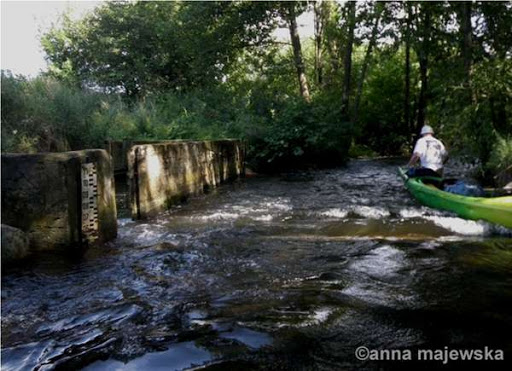 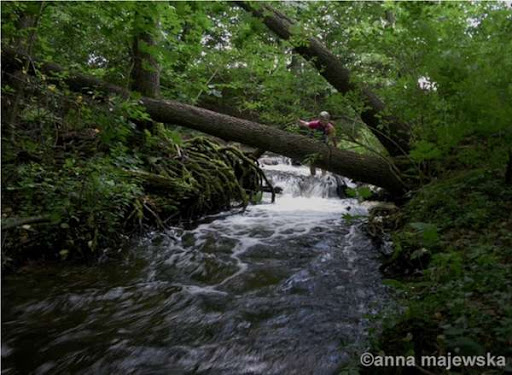 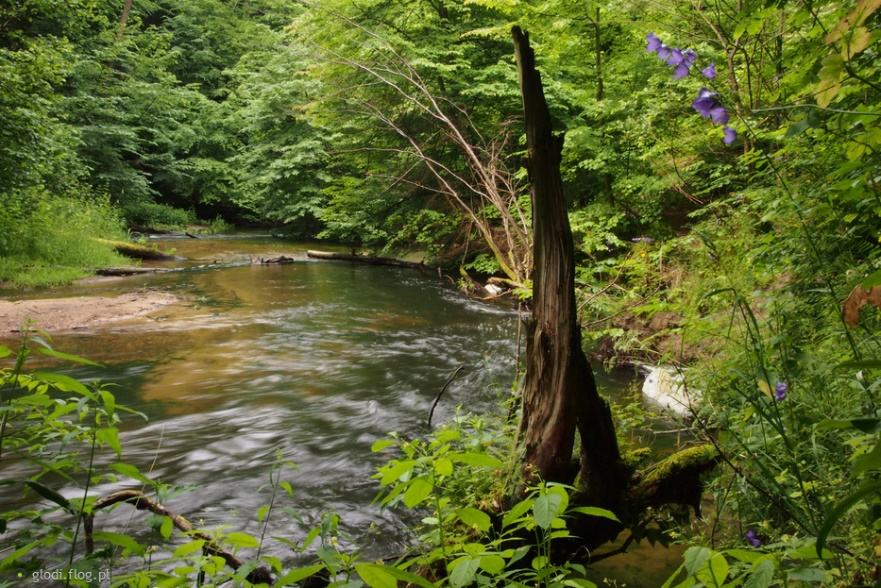 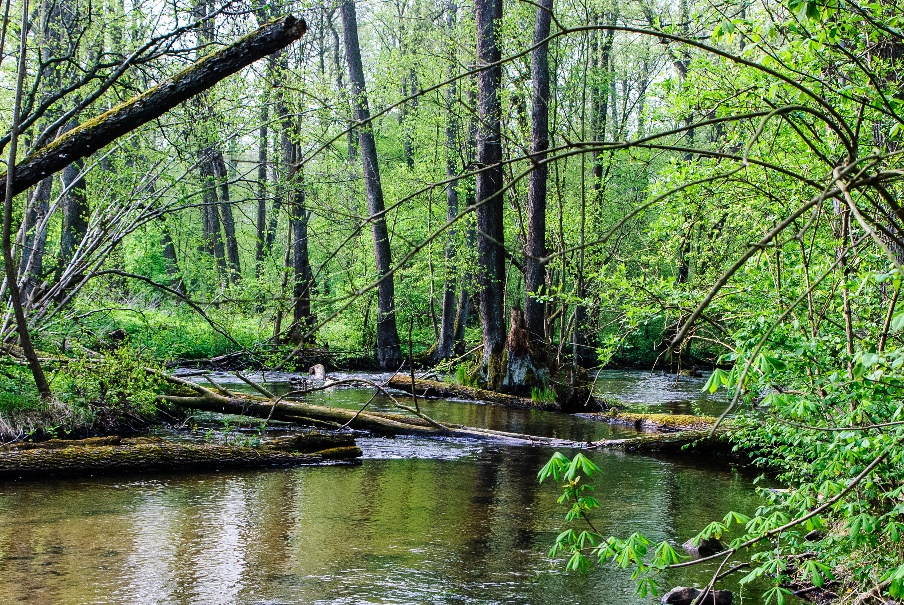 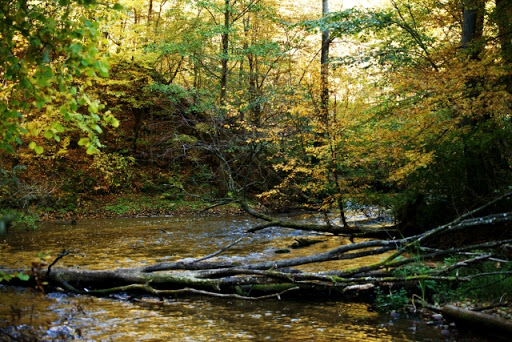 Do rezerwatu „Piekiełko” prowadzi trasa rowerowa, a rzeka nabiera tu charakteru potoku górskiego, gdzie można zaobserwować typowy dla górskich rzek ryby i ptaki.
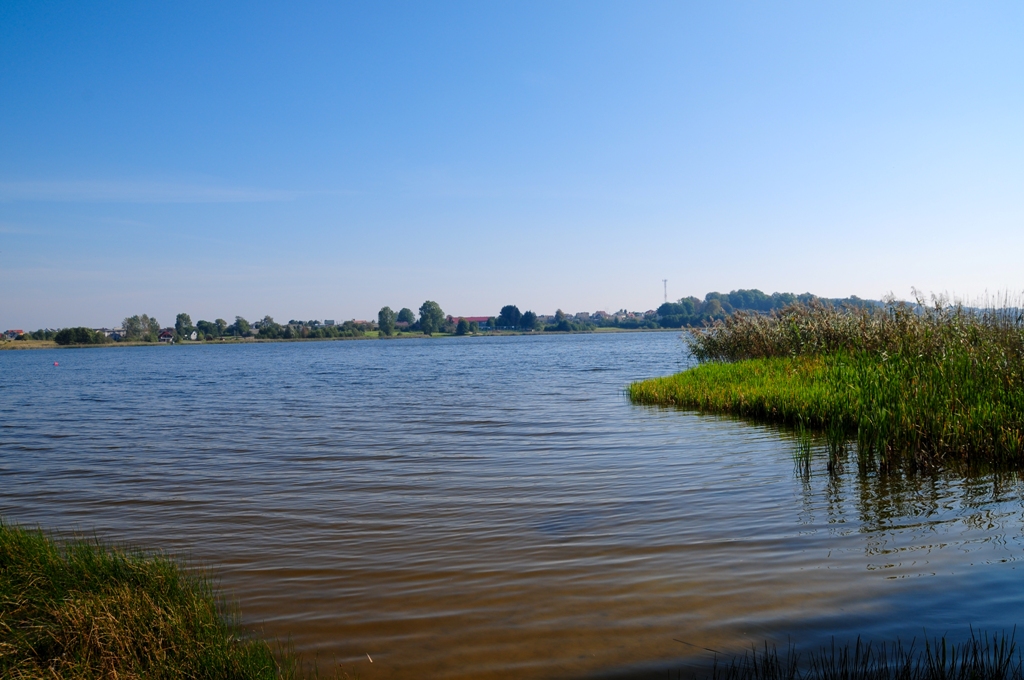 Jezioro Hartowiec
Jest to jezioro otoczone pagórkami. Można tu wypocząć. Dozwolone jest tu łowienie ryb, pływanie i kajakowanie. Można tu także nauczyć się żeglowania.
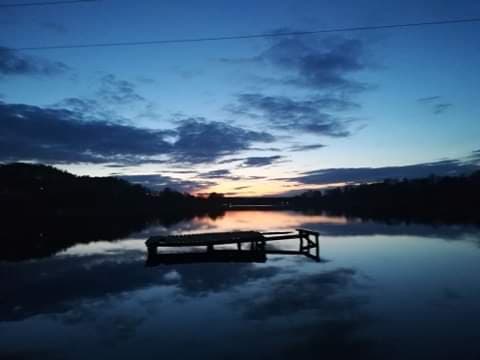 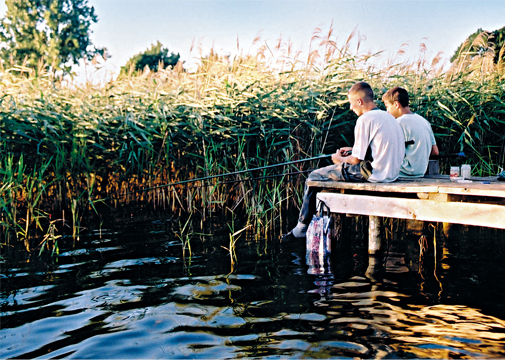 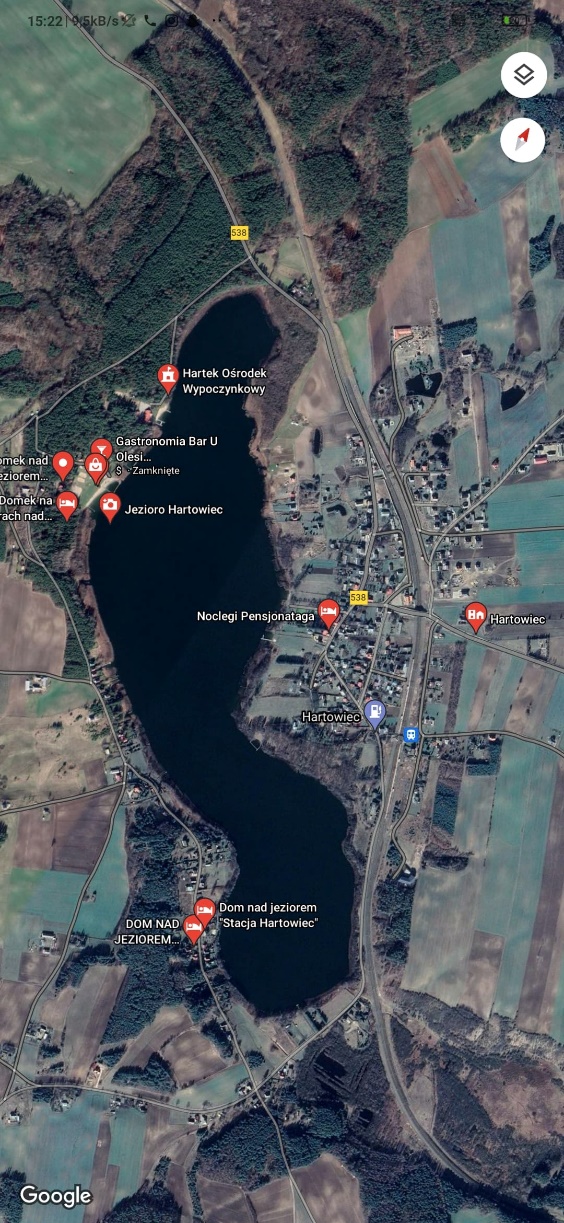 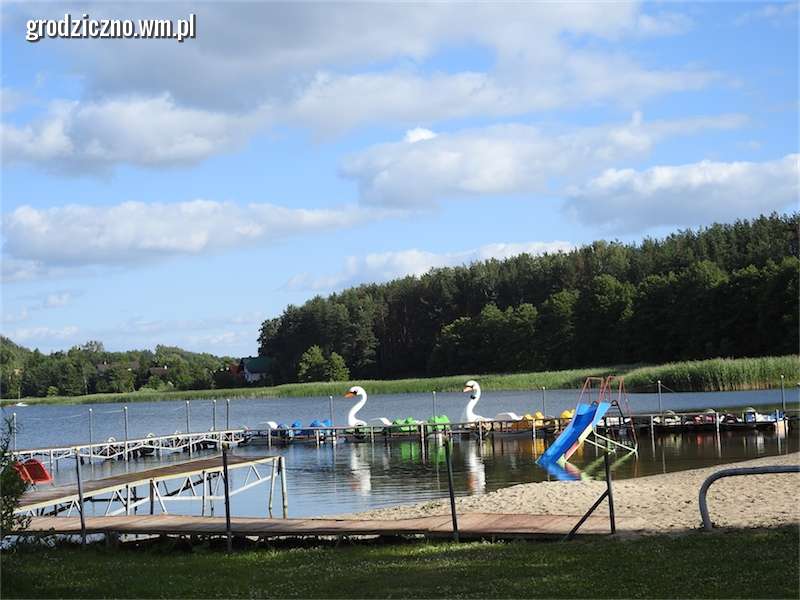 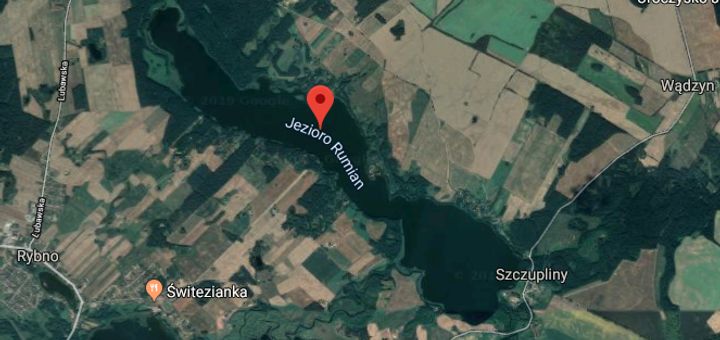 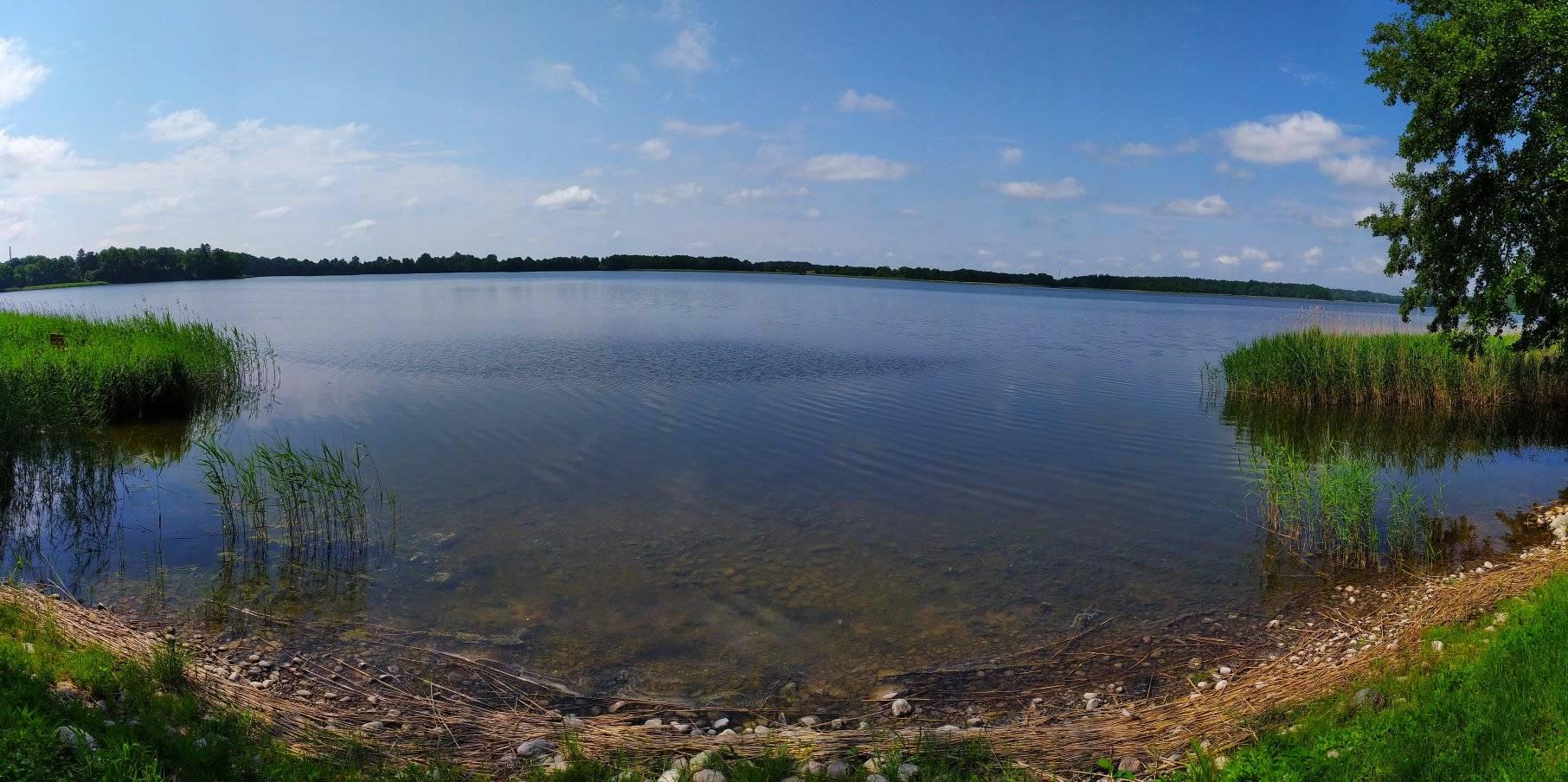 Jezioro Rumian
Jest to największe jezioro Welskiego Parku krajobrazowego.
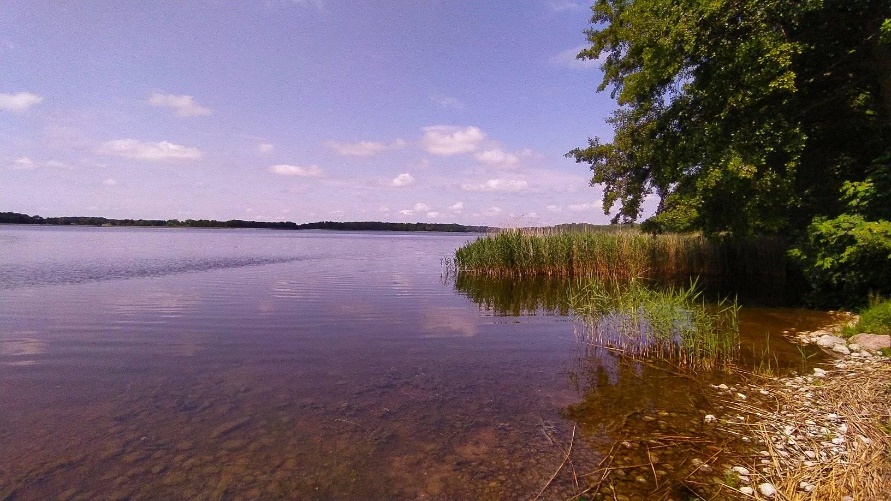 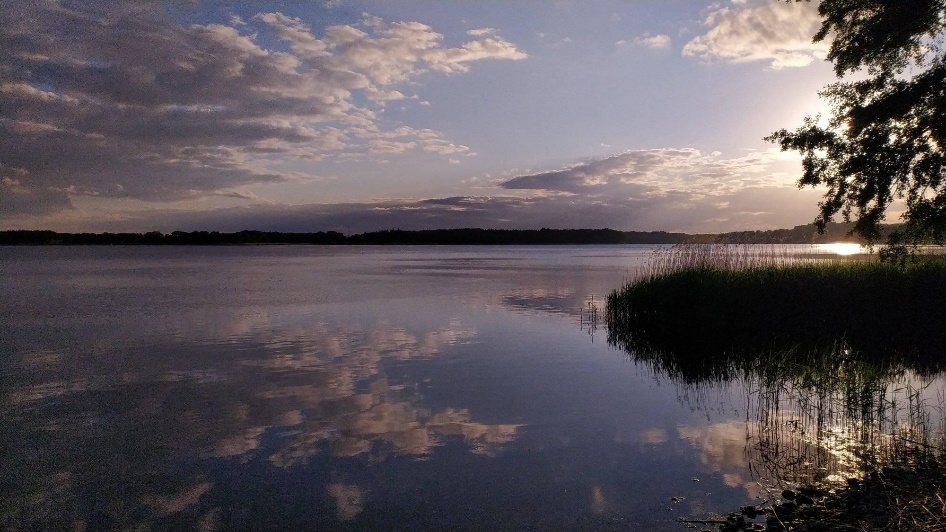 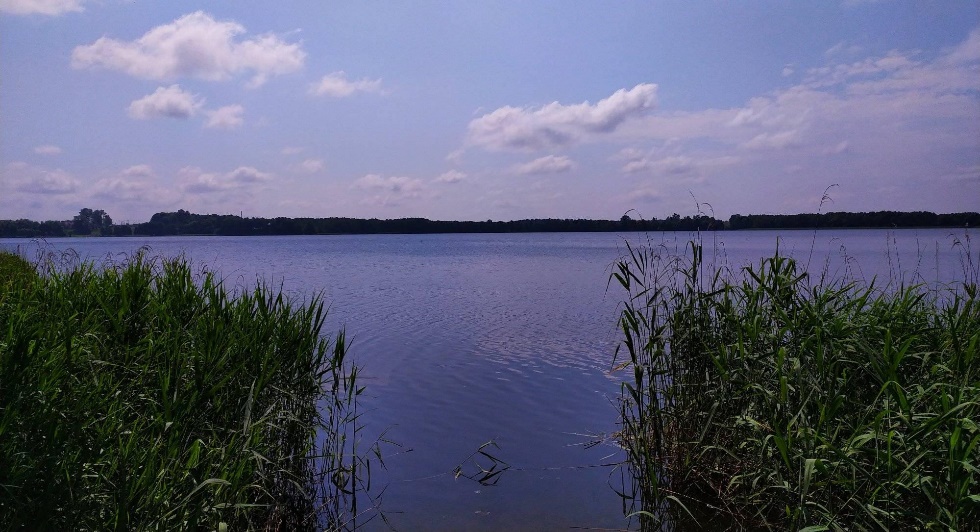 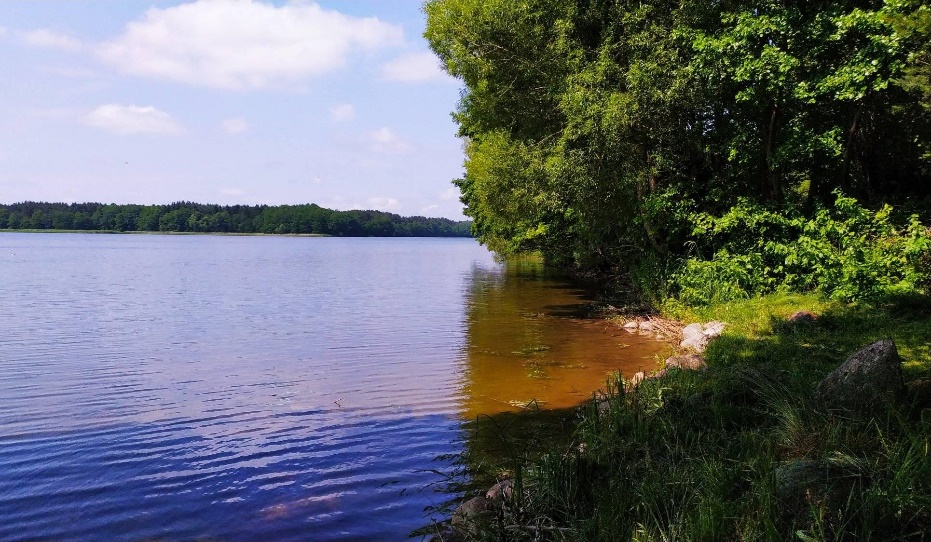 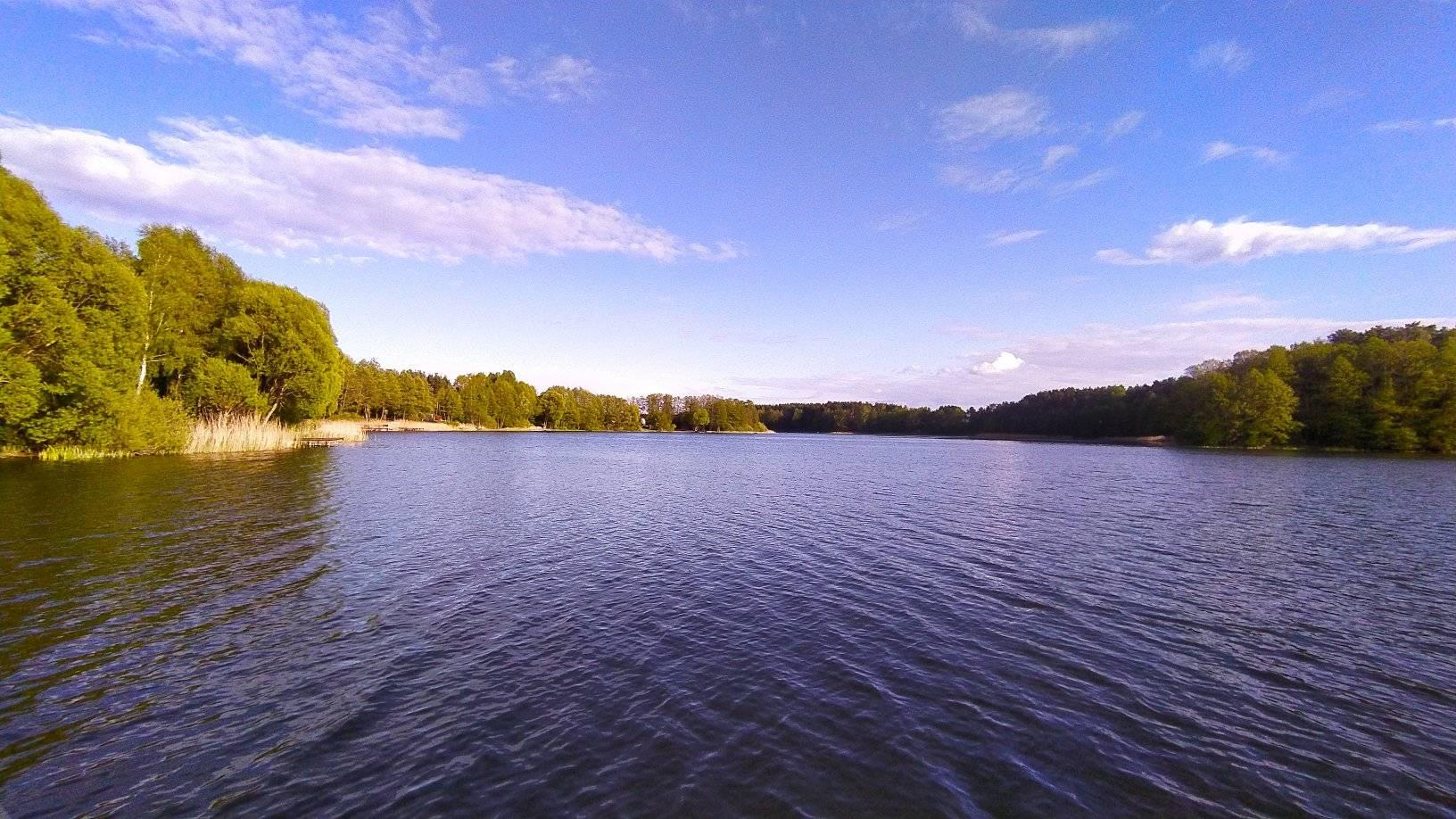 Jezioro Grądy
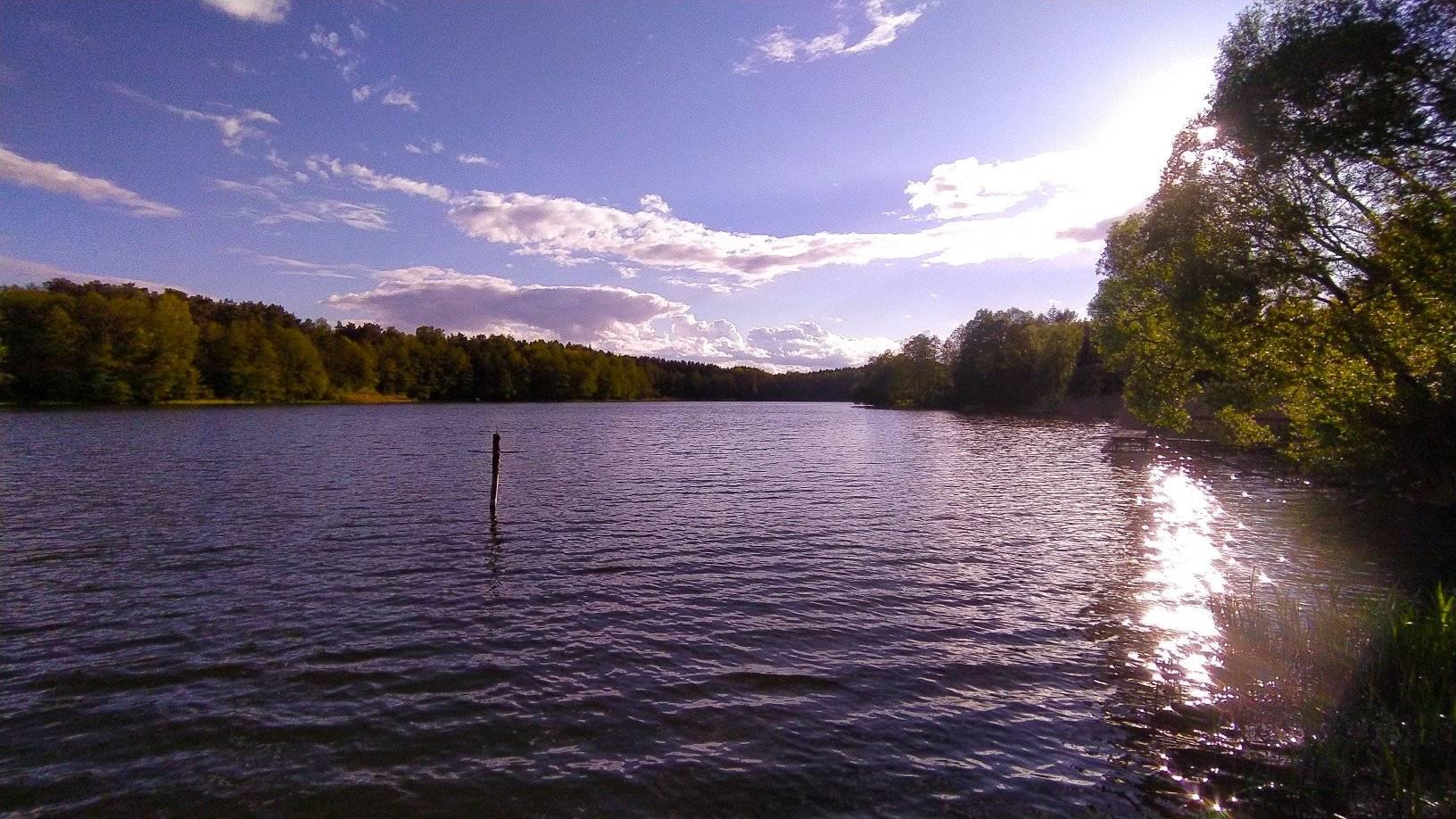 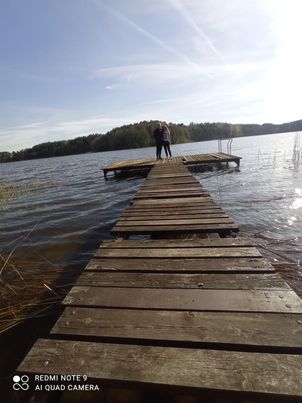 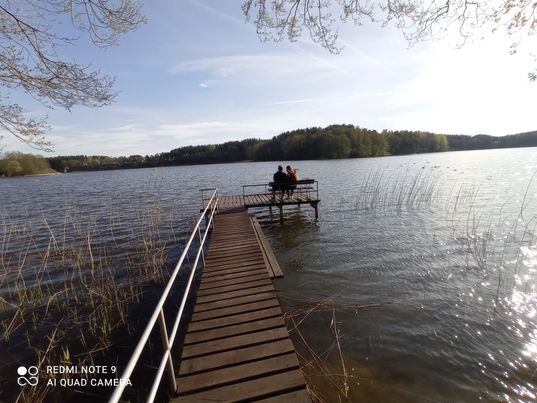 Jest to najdłuższe Jezioro Welskeigo Parku Krajobrazowego. Przepływa przez nie rzeka Wel.
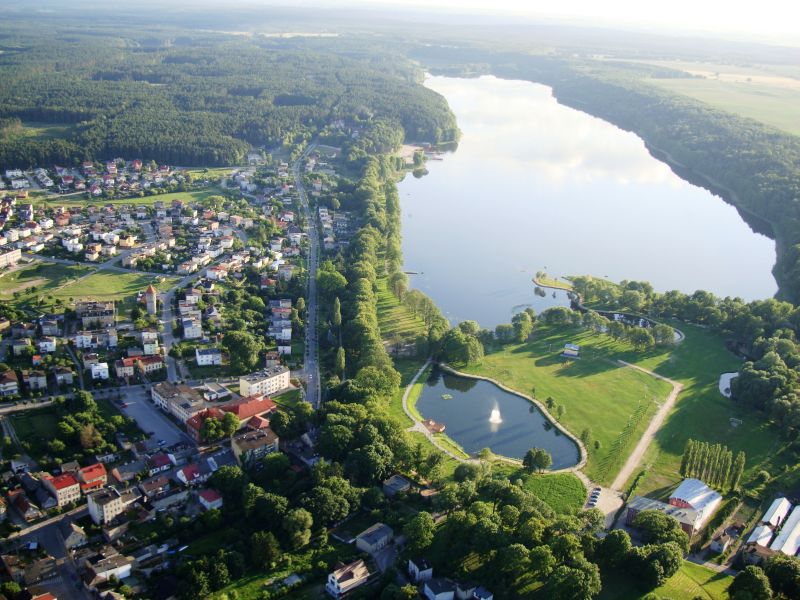 Jezioro w Lidzbarku
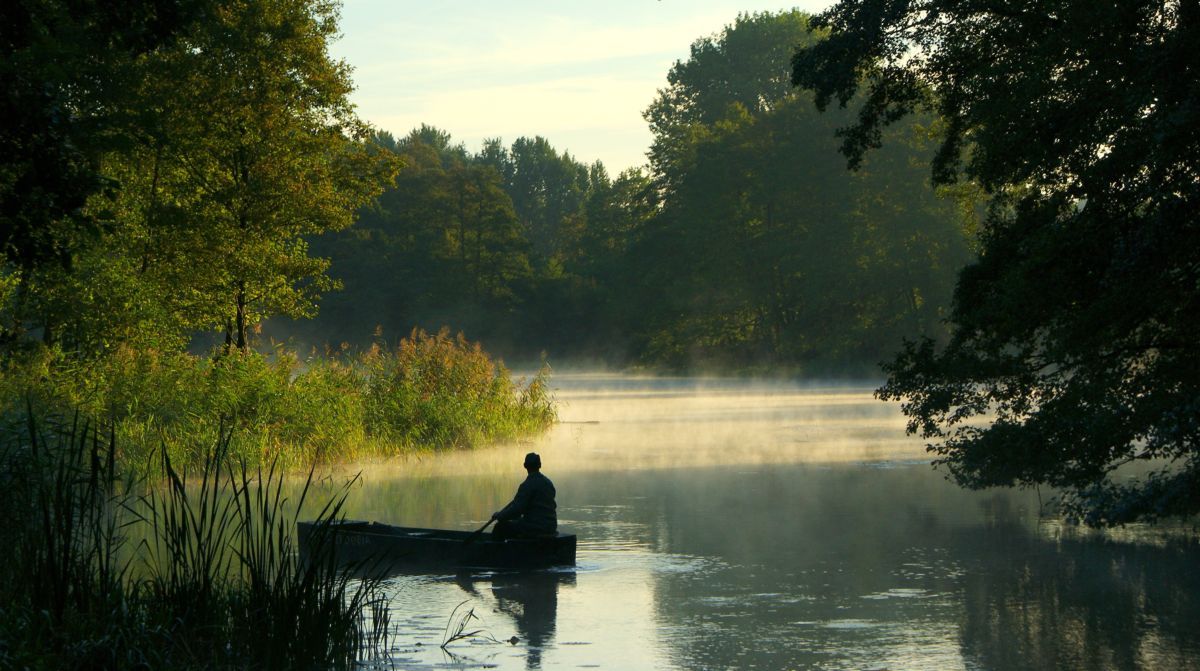 Można tu wypocząć, popływać oraz poopalać się na miejskiej plaży.
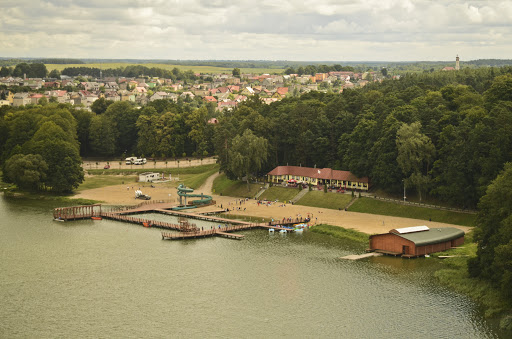 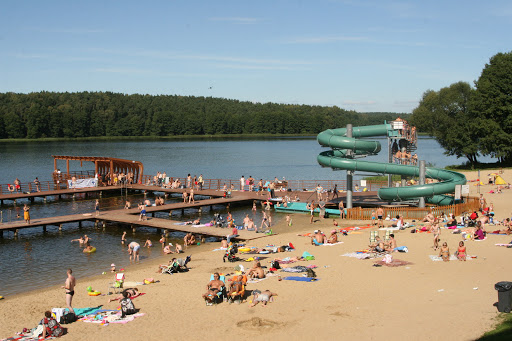 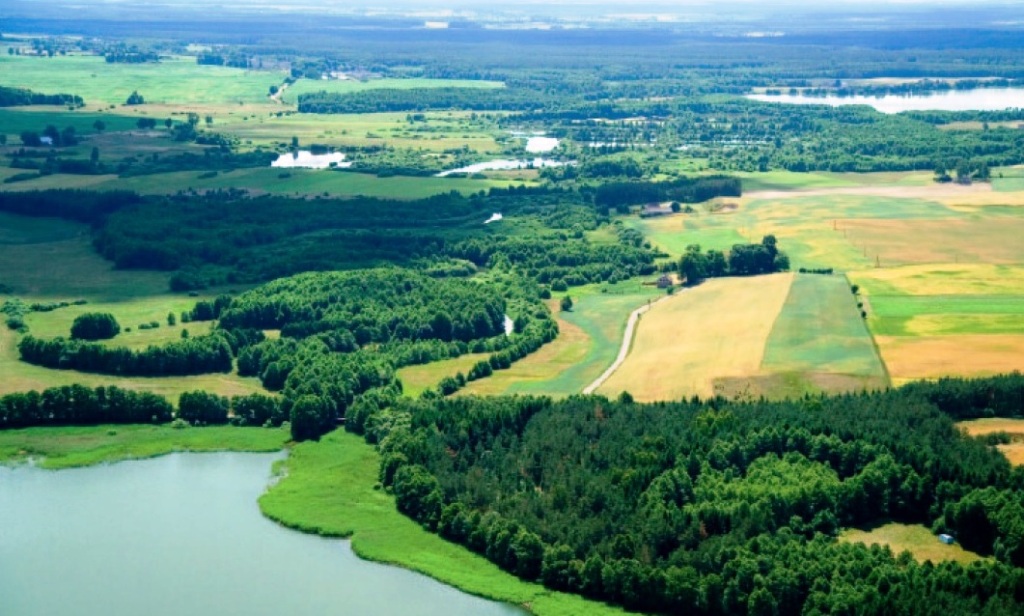 Dziękuję za oglądanieThank you for watching
Author of Presentation: Dominika Czarnecka
Author of photos: Adam Igelski & Karol Lewalski